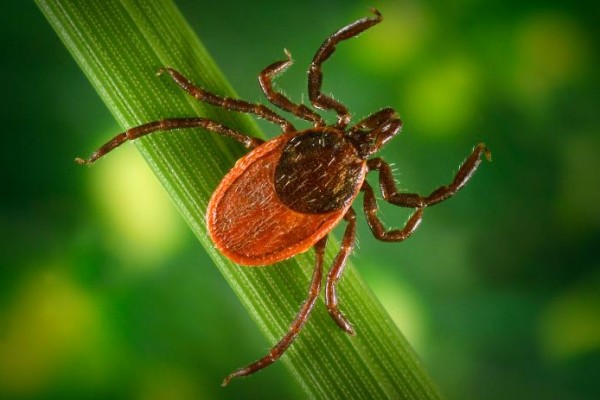 1
Санитарно-эпидемиологические правила СП 3.1.3.2352-08«Профилактика клещевого вирусного энцефалита»(утв. постановлением Главного государственного санитарного врача РФ от 7 марта 2008 г. №19
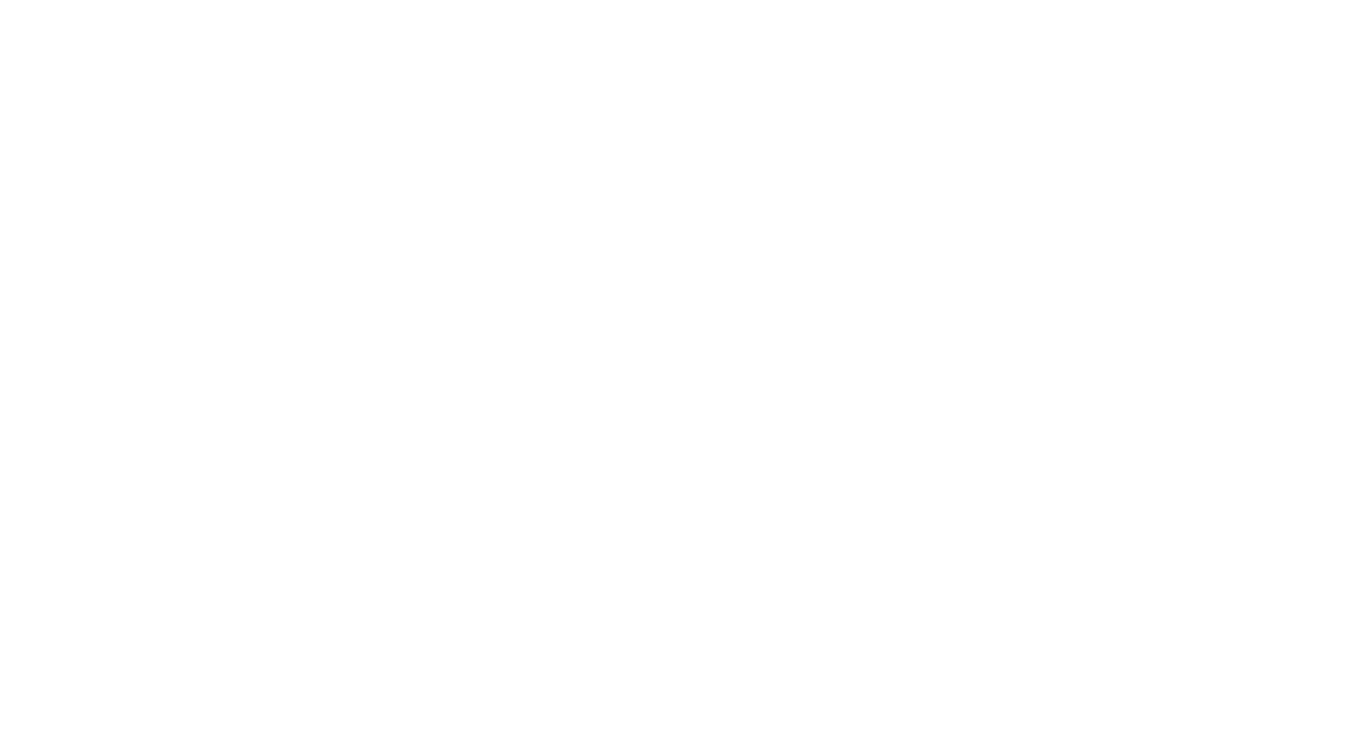 2
Общие положения:
1. Клещевой вирусный энцефалит (далее – КВЭ) является природно-очаговой острой вирусной инфекционной болезнью с трансмиссивным механизмом передачи возбудителя. Характеризуется  поражением центральной нервной системы, отличается полиморфизмом клинических проявлений и тяжестью течения. Последствия заболевания разнообразны – от полного выздоровления до нарушений здоровья, приводящих к инвалидности и смерти.
3
2. Клещи заражают человека во время присасывания или их раздавливания  в местах, поврежденной кожи человека. Резервуаром вируса КВЭ являются иксодовые клещи и грызуны. Прокормителями клещей являются крупные и мелкие млекопитающие, птицы.
4
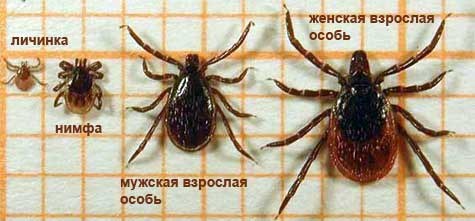 5
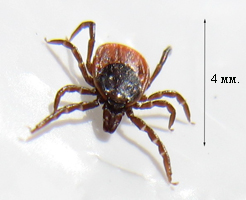 6
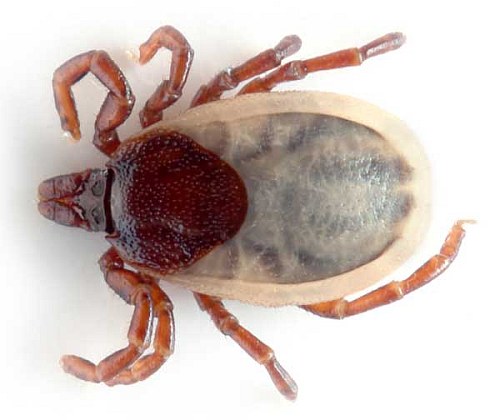 7
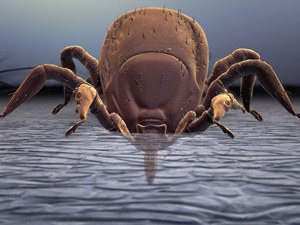 При укусе клещ погружает свой «хоботок»  в кожу, а первая порция слюны надежно фиксирует («цементирует») его в этом положении .
8
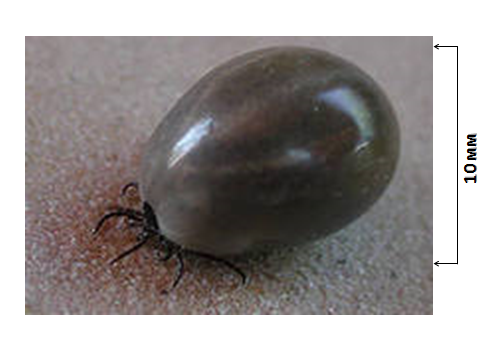 9
3. Активными природными очагами считаются очаги, в которых регистрируют случаи заболевания людей, выделяют  вирус  КВЭ  
от членистоногих, грызунов и других млекопитающих.
10
4. Заражение КВЭ происходит с апреля по сентябрь, с весенне-летним пиком во время наибольшей активности перезимовавших клещей.
11
5. Основными средствами специфической профилактики КВЭ служат вакцинация или экстренная профилактика человеческим иммуноглобулином против КВЭ.
12
6. К средствам неспецифической профилактики относится проведение расчистки и благоустройства территорий, акарицидных и дератизационных обработок лесопарковых зон, кладбищ, зон массового  отдыха,  коллективных  садов, 
закрытых оздоровительных учреждений, индивидуальная защита людей от нападения клещей (специальная одежда, периодические само- и взаимоосмотры, применение специальных противоклещевых средств для индивидуальной защиты).
13
Выявление больных клещевым вирусным энцефалитом, 
лиц с подозрением на это заболевание:
1. При обращении человека за медицинской помощью по поводу укуса клеща медицинские работники обязаны оказать помощь по  удалению клеща, собрать эпидемиологический анамнез и проинформировать пострадавшего о необходимости обращения за медицинской помощью в случае возникновения отклонений в состоянии здоровья в течение 
 3 недель после укуса.
14
Экстренная профилактика клещевого вирусного энцефалита:
1. Для экстренной профилактики используют человеческий иммуноглобулин против КВЭ. Препарат вводят лицам: 
а) непривитым против КВЭ, 
б) получившим неполный курс прививок, 
в) имеющим дефекты в вакцинальном курсе, 
г) не имеющим документального подтверждения о профилактических прививках.
15
2. Введение  человеческого иммуноглобулина против КВЭ рекомендуется не позднее 4 дня после присасывания клеща. Возможно повторное применение препарата по истечении месяца после предыдущего введения иммуноглобулина.
16
Неспецифическая профилактика клещевого вирусного энцефалита:
1. Неспецифическая  профилактика КВЭ направлена на предотвращение присасывания клещей-переносчиков к людям.
17
2. Мероприятия по неспецифической профилактике КВЭ являются:
- индивидуальная (личная) защита людей;
- уничтожение клещей (противоклещевые мероприятия) в природных биотопах с помощью акарицидных средств;
- экологически безопасное преобразование окружающей среды;
- истребление мышевидных грызунов (дератизационные мероприятия)
18
3. Индивидуальная (личная) защита людей включает в себя:
3.1. Соблюдение правил поведения на опасной в отношении клещей территории: 
-  проводить само- и  взаимоосмотры каждые 10-15 минут для обнаружения клещей;
-  не садиться и не ложиться на траву;
-  стоянки и ночевки в лесу устраивать на участках,  лишенных травяной растительности или в сухих сосновых лесах на песчаных  почвах; 
-  после возвращения из леса или перед ночевкой снять одежду, тщательно осмотреть тело и одежду;
19
-  не  заносить в помещение свежесорванные растения, верхнюю одежду и другие предметы, на которых могут оказаться клещи; 
-  осматривать собак и других животных для обнаружения и удаления с них прицепившихся и присосавшихся клещей;
20
3.2. Ношение специальной  одежды ( при отсутствии специальной одежды одеваться таким образом, чтобы облегчить быстрый осмотр для обнаружения клещей: 
-  носить однотонную и светлую одежду;
-  брюки заправлять в сапоги, гольфы или носки с плотной резинкой, верхнюю часть одежды -  в брюки;
-  манжеты рукавов должны плотно прилегать к руке;
-  ворот рубашки и брюки должны  не иметь застежки или иметь плотную застежку,
21
под которую не может проползти клещ;
-  на голову надевать капюшон, пришитый к рубашке, куртке или заправлять волосы под косынку,  шапку).
22
3.3. Применение специальных химических  средств индивидуальной защиты от клещей:
акарицидных  средств (предназначены для обработки верхней одежды, применение на 
кожу недопустимо) и репеллентных средств
 (предназначены для обработки верхней одежды, применение на кожу возможно для защиты от кровососущих двукрылых). Применять средства необходимо в соответствии прилагаемой инструкцией.
23
4. Уничтожение клещей в природных биотопах с помощью акарицидных средств проводят по эпидемиологическим показаниям на участках высокого риска заражения людей клещевым энцефалитом.
24
4.1. Акарицидом обрабатывают наиболее часто посещаемые населением участки территории (места массового отдыха, летние оздоровительные лагеря и детские образовательные организации, прилегающие к ним территории не менее 50 м, базы отдыха,  кладбища,  садовые участки, и т.д.). Мероприятия по уничтожению клещей проводят в соответствии с общими  требованиями к проведению дезинсекционных мероприятий.
25
Допускается использование средств, разрешенных к применению с этой целью в установленном порядке. Применение средств осуществляется в соответствии с действующими методическими документами (инструкциями 
по применению).
26
4.2. После проведения акарицидных обработок регулярно проводят контроль их эффективности. Эффективность обработки должна быть не менее 95%.
27
5. Экологически безопасное преобразование окружающей среды направлено на создание неблагоприятных  условий для развития клещей, в том числе на снижение численности мелких и средних млекопитающих – прокормителей клещей.
28
5.1. Необходимо проводить благоустройство лесных массивов, в том числе санитарные рубки и удаление сухостоя, валежника и прошлогодней травы, разреживание кустарника, уничтожение свалок бытового и лесного мусора. Участки территории, наиболее часто посещаемые  людьми. Необходимо оградить от проникновения домашних и диких животных, которые могут занести клещей. Особое внимание необходимо уделять парковым дорожкам, детским площадкам, кладбищам и другим местам массового пребывания людей, где травяная растительность должна быть скошена.
29
5.2. Оздоровительные (особенно детские) организации следует размещать на участках, где зарегистрировано отсутствие или низкая численность клещей.
30
6. Дератизационные мероприятия направлены на уменьшение численности прокормителей клещей (диких грызунов) и проводятся на расчищенных территориях осенью и весной.
31
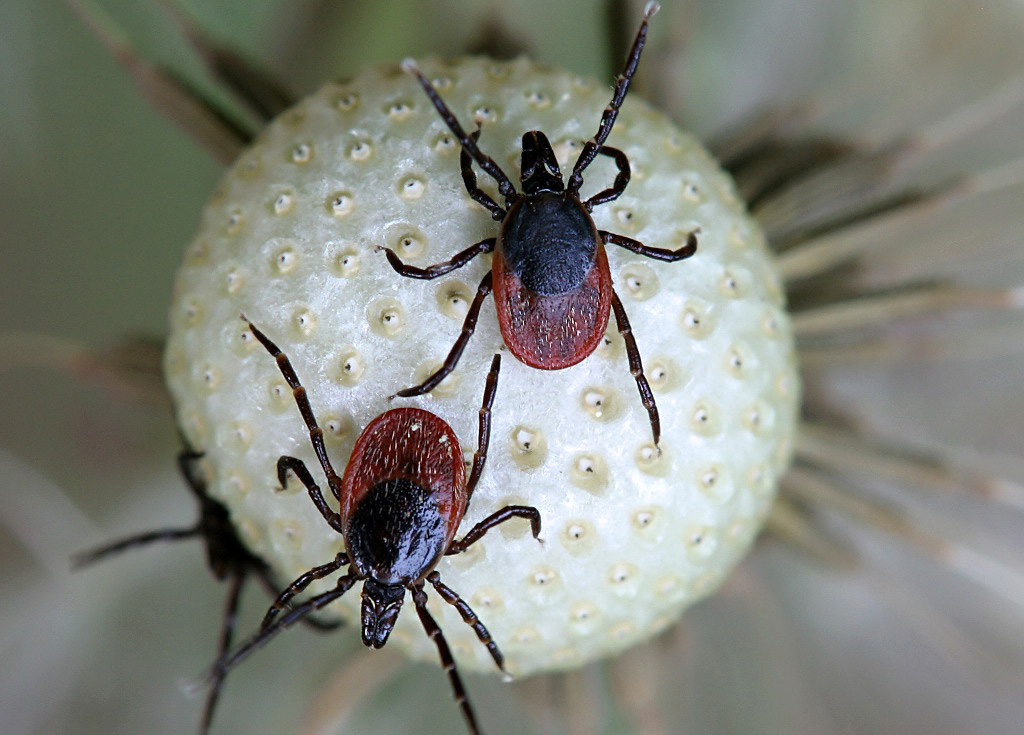 32